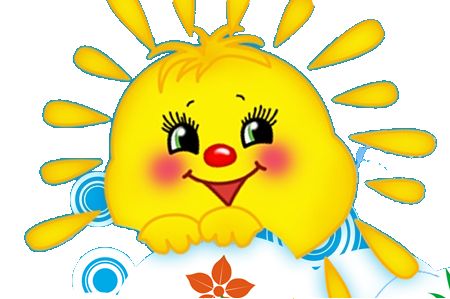 Т…  с…р…д л…д…й, і л…ди н…вк…ло т…бе
Ти серед людей, і   люди   навколо тебе
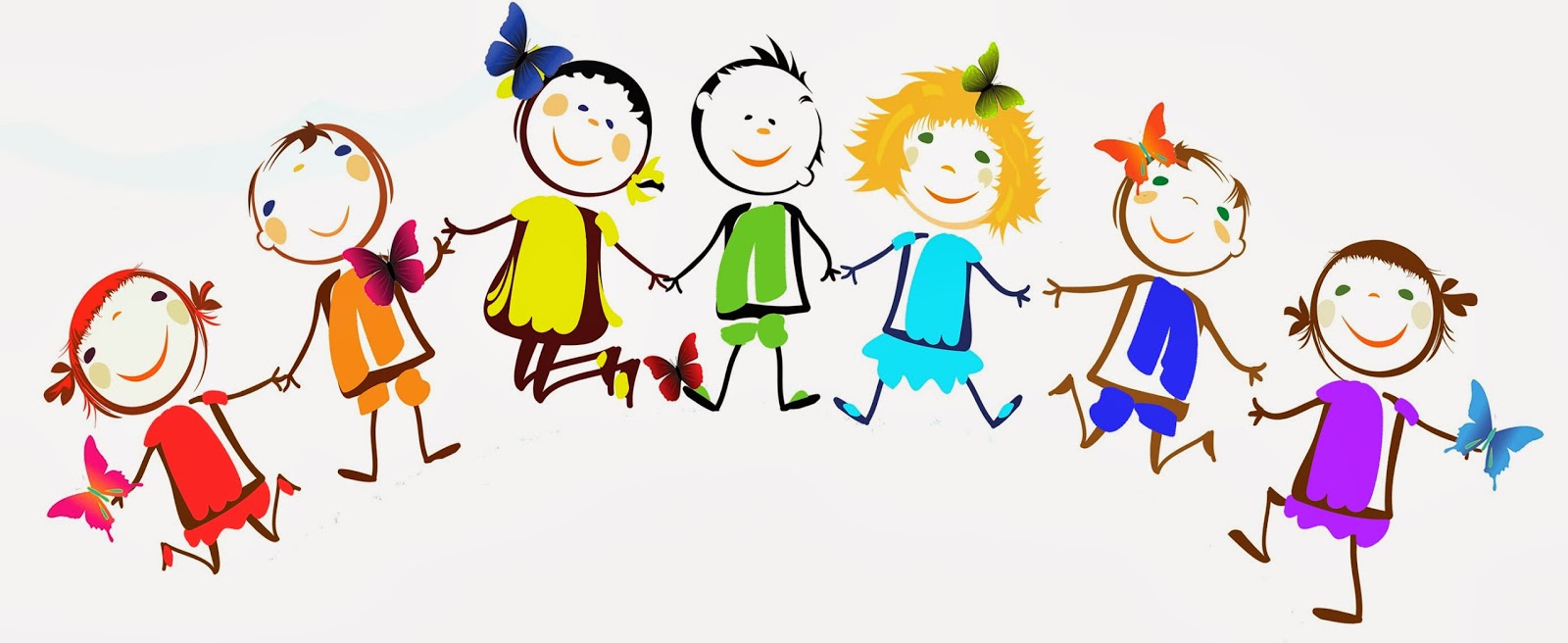 Країна Доладія
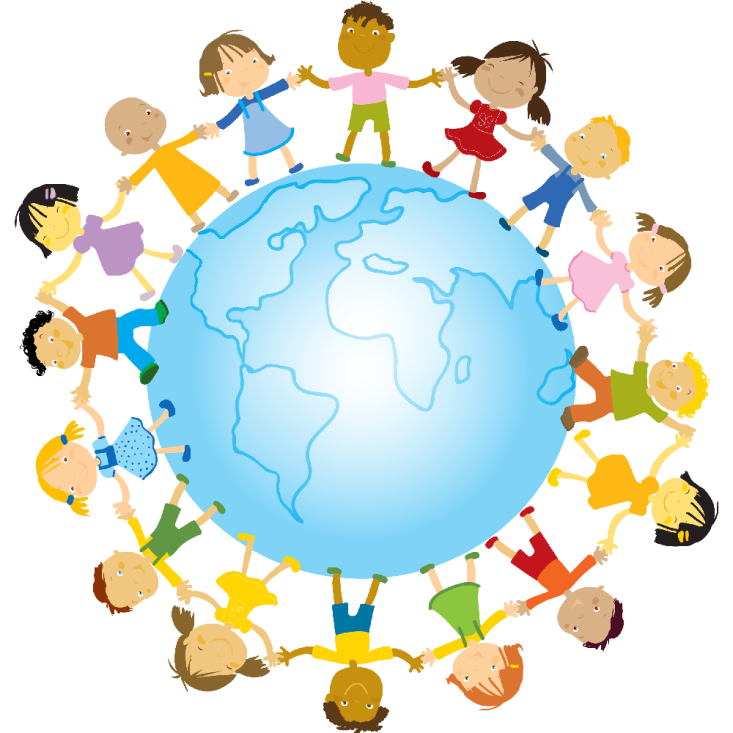 Місто Розкажи про себе
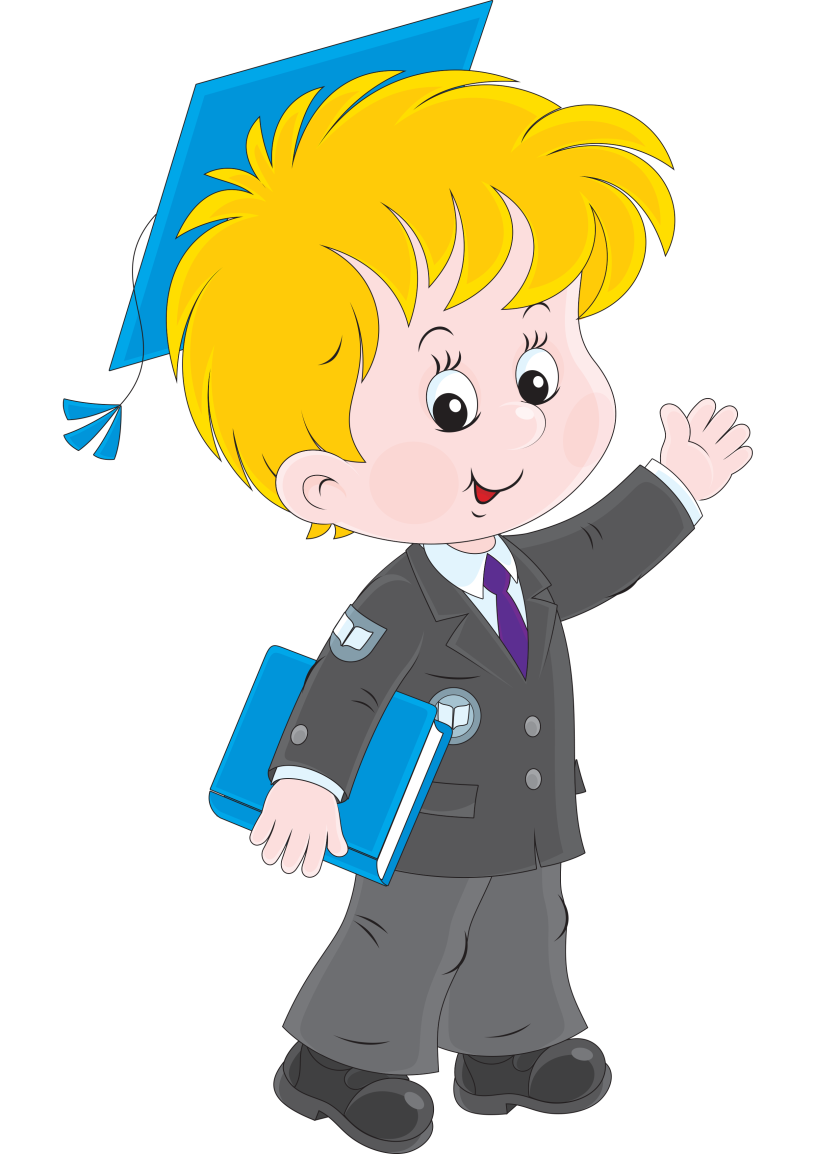 Місто Пізнавай себе та інших
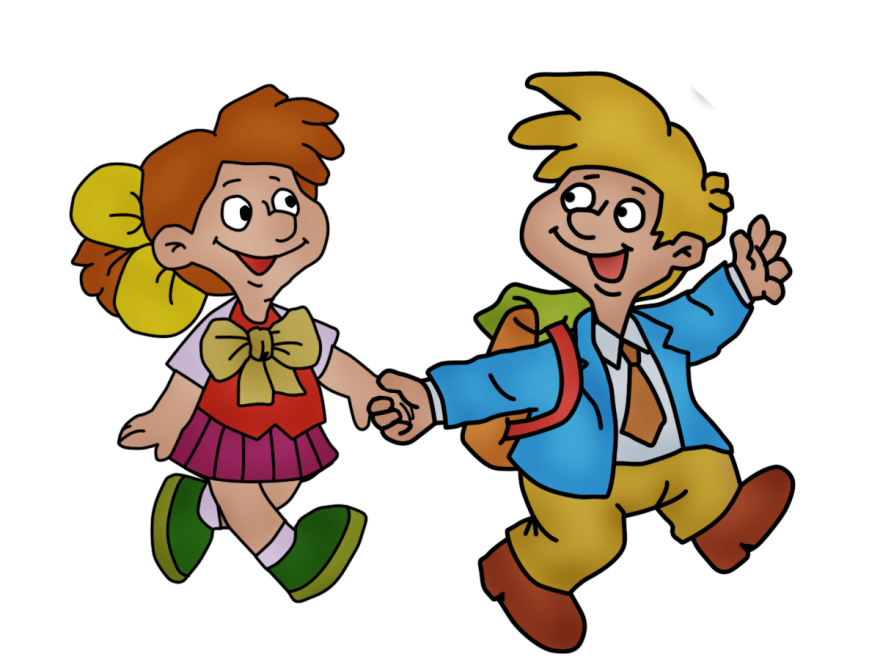 Місто Доброта
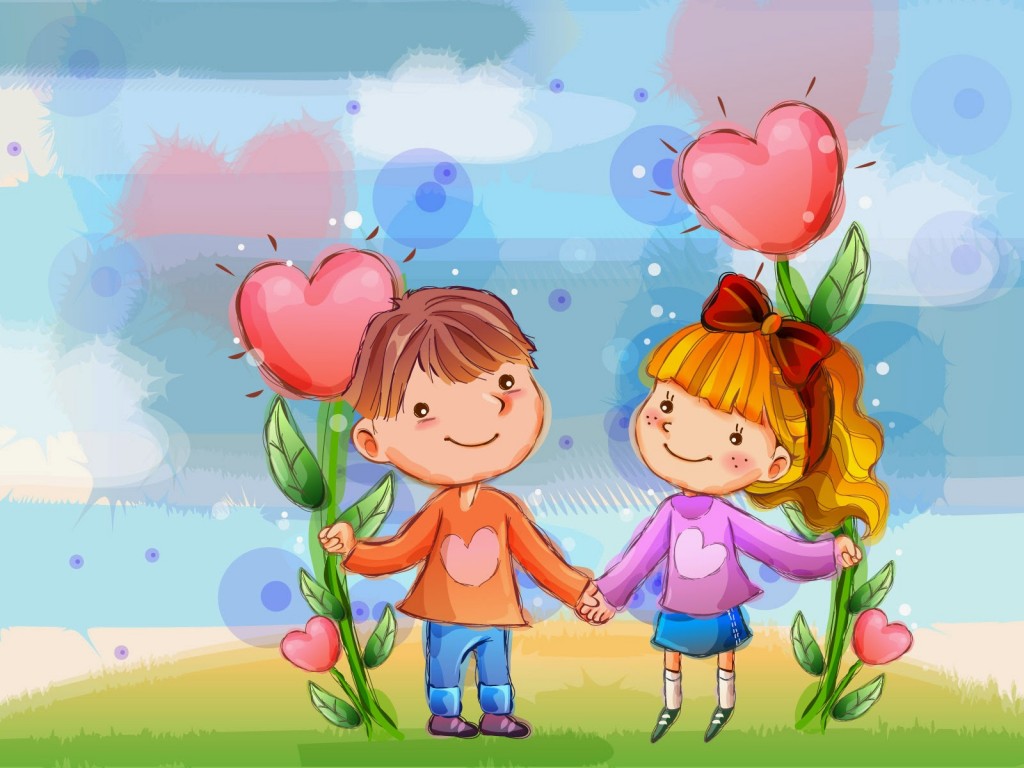 Місто Ввічливість
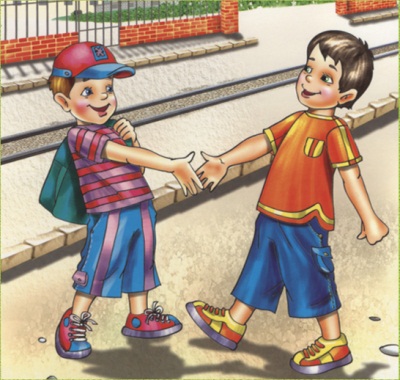 Місто Згуртованість
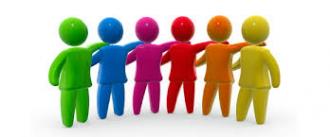 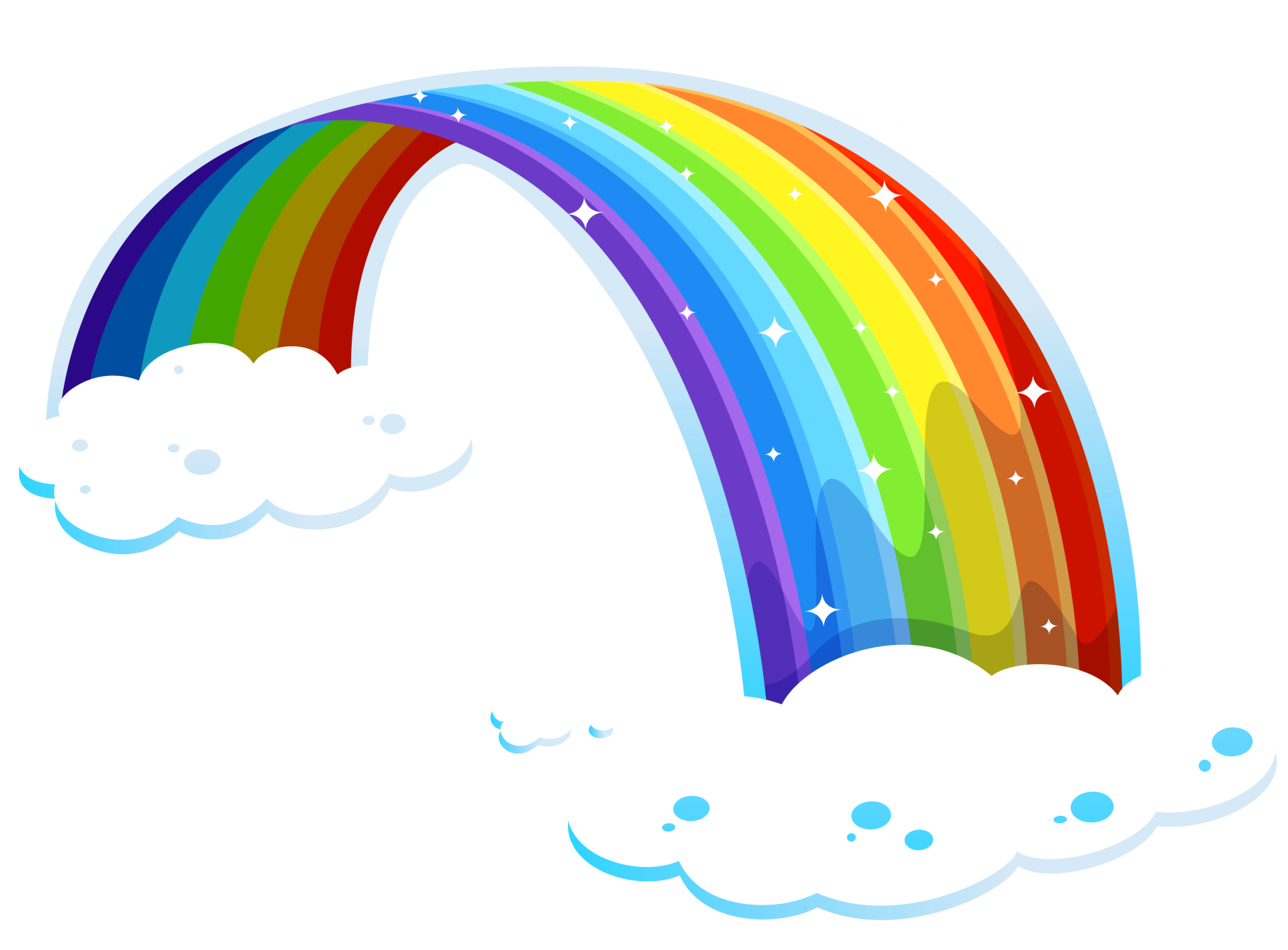 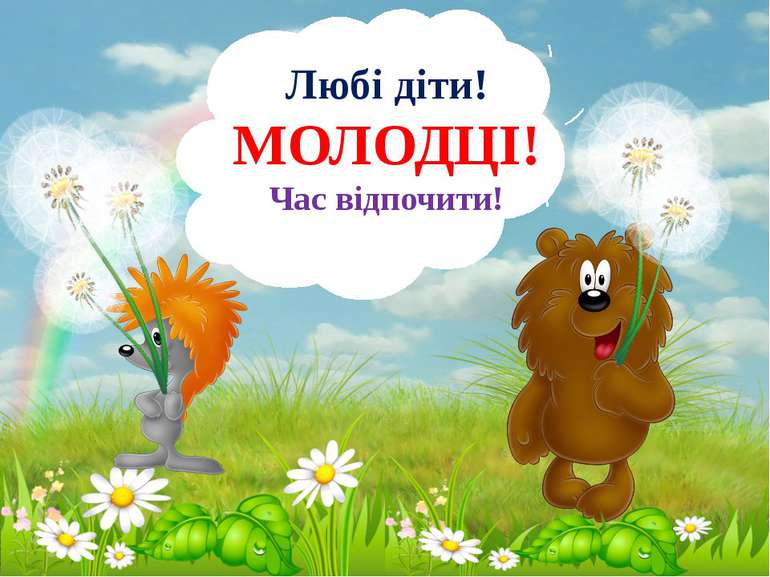